Project Meeting at MPI/HLL
Status of the Readout ASIC
Timing Test Concept
Test Set-up
Next Steps
Status Readout ASIC
Submission Date: 19. May 2014 at MOSIS
Preliminary delivery Date: 18. July 2014 at CERN
Components
16-by-16 Matrix of Pixel Readout Electronics
Active Quenching and Recharging Circuit
Hit-Counting and -Serializing
Fast Trigger with Wired-OR Configuration of every row and subsequent of every column
Slow Trigger for Validation
Only for 1 row (until now)
4 adjustable Reference Voltages as Threshold Condition
Control Register for Static Signals
Pixel Masking
Counting Depth (1 or 2 Bit)
Reference Voltage for Slow Trigger
Switches of 2 Pixels to extra Test Pad
Pad Ring
Layout Readout ASIC
Wire-Bond Pads for Testing
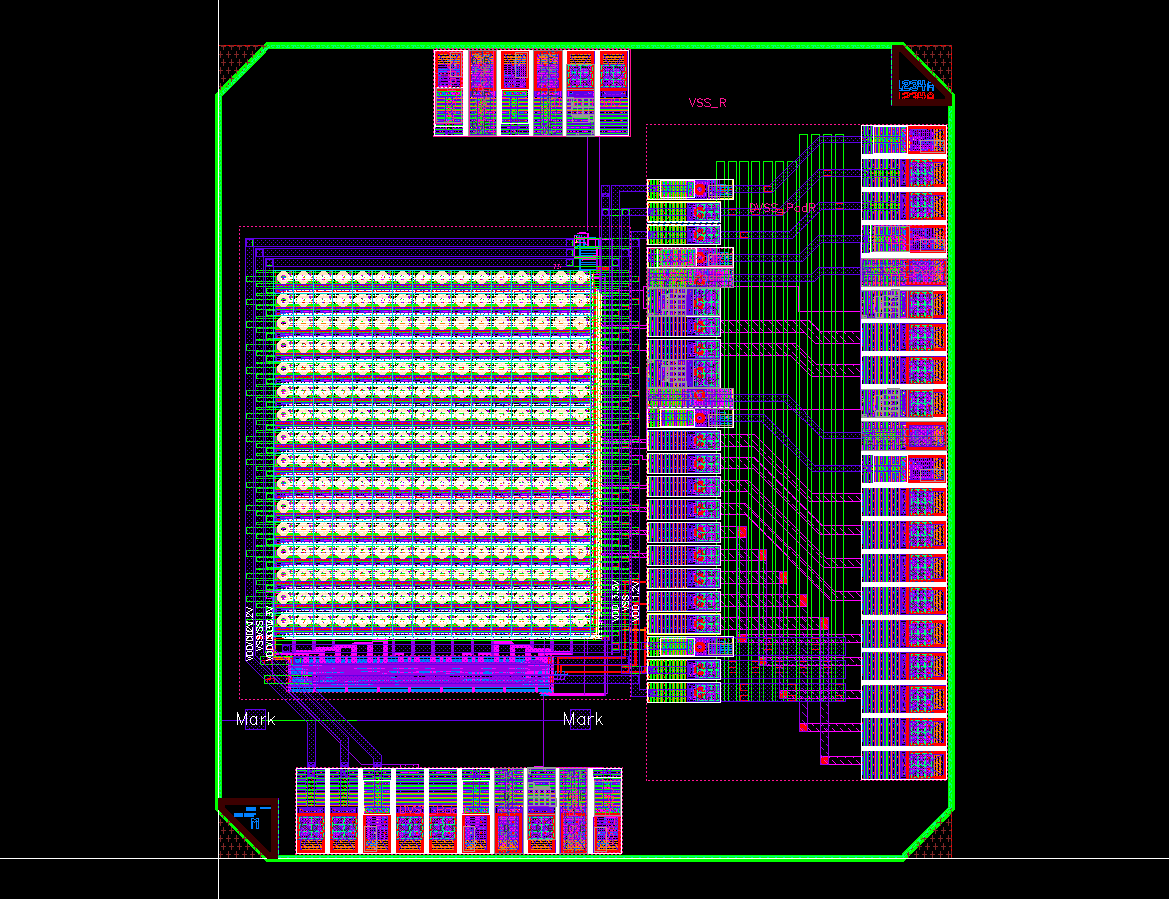 Bump-Pads to Sensor
Wire-Bond
Pads
Slow Trigger
16x16 Pixel Matrix
Control Register
for static Signals
Fast Trigger
Pixel Electronics
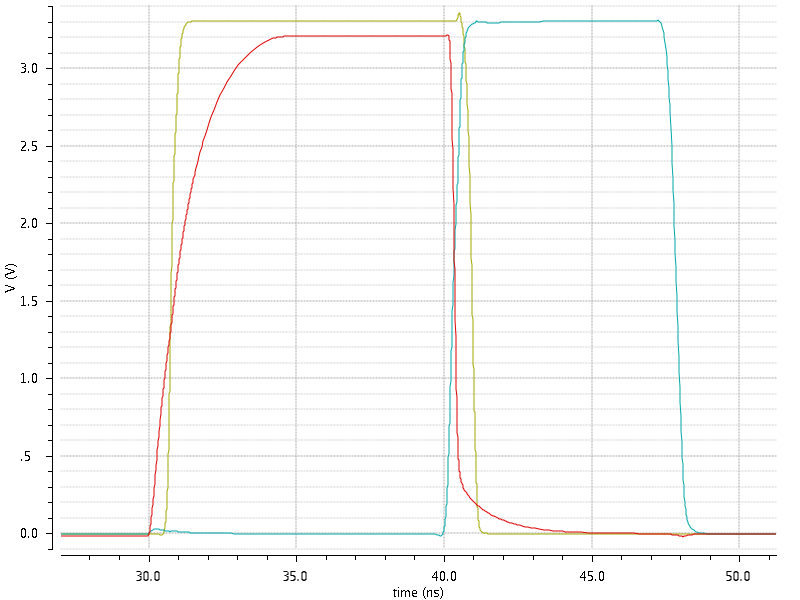 SiMPI-Modell (simplified)
Cg=65f
Cq=10f
Rq=1.2k
Vbias=VBD+VOV=36V+3.3V
Out
Recharge
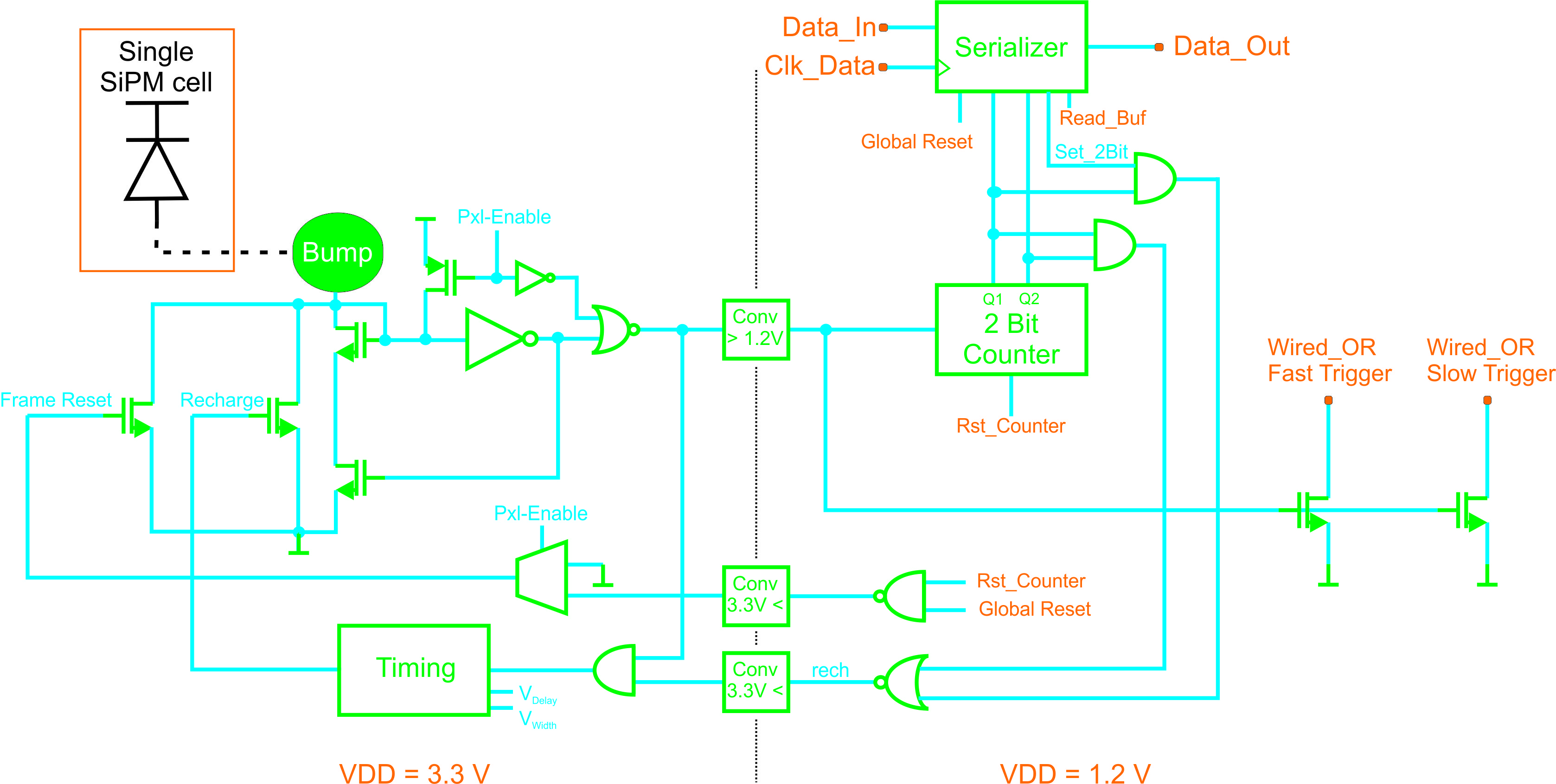 Anode
Anode
Out
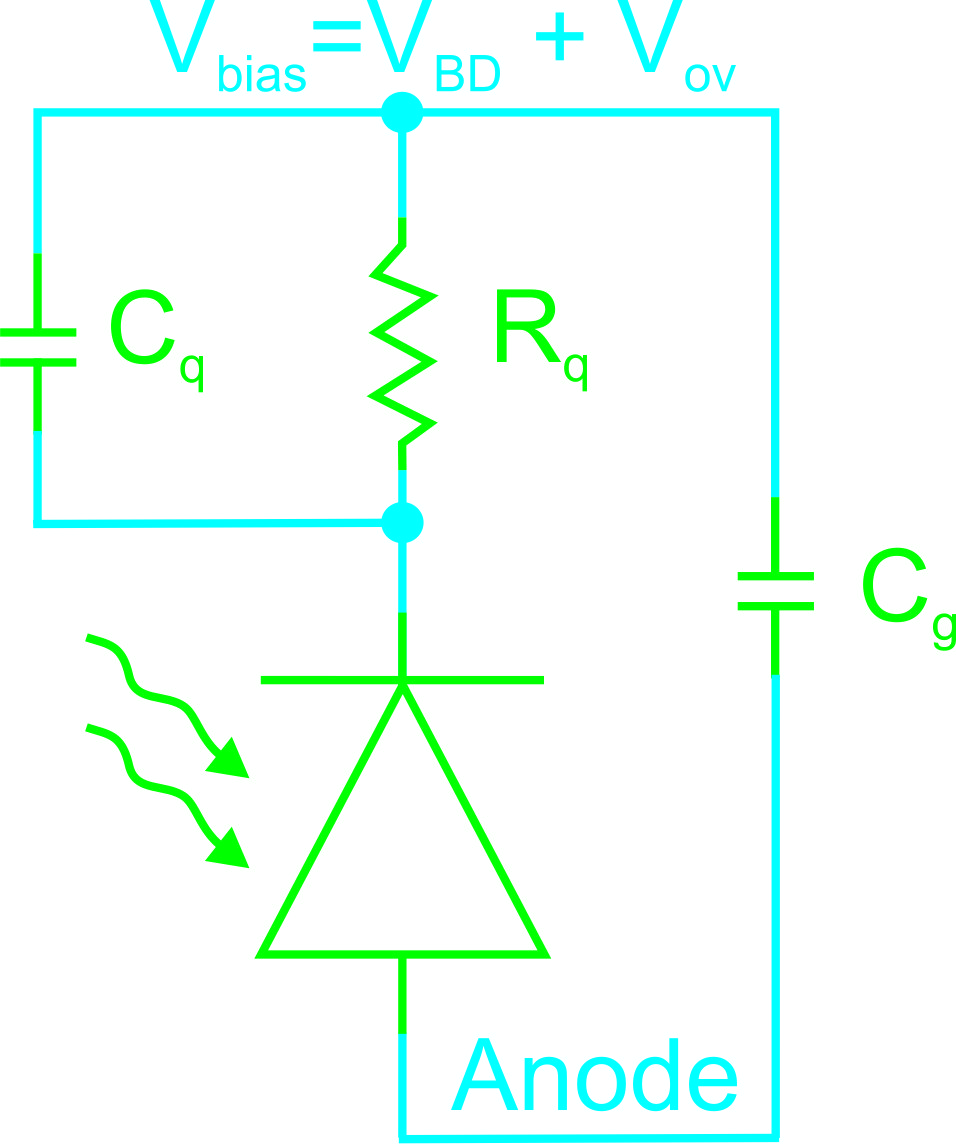 Recharge
Pixel Electronics
SiMPI-Modell (simplified)
Cg=65f
Cq=10f
Rq=1.2k
Vbias=VBD+VOV=36V+3.3V
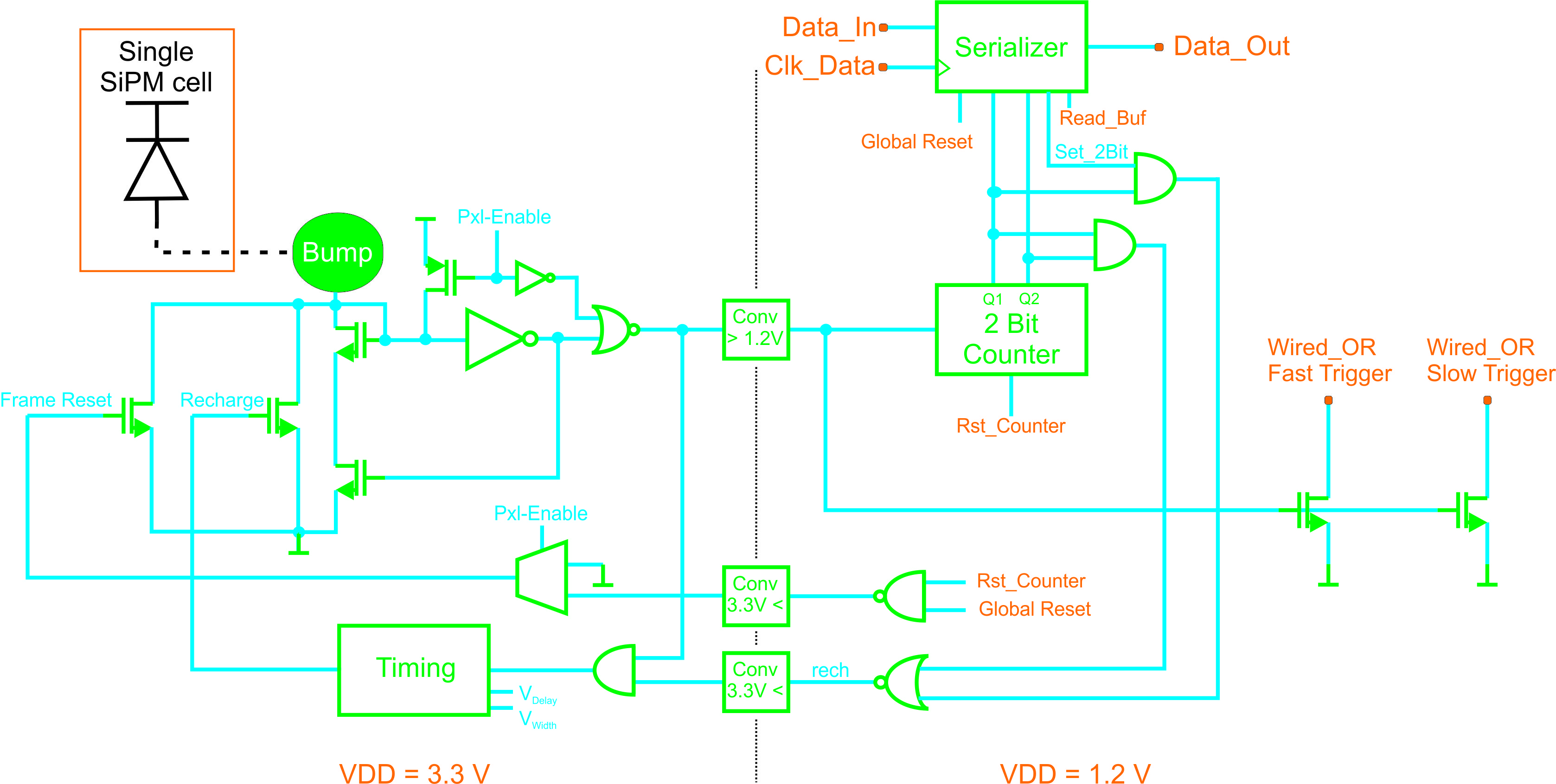 Anode
Out
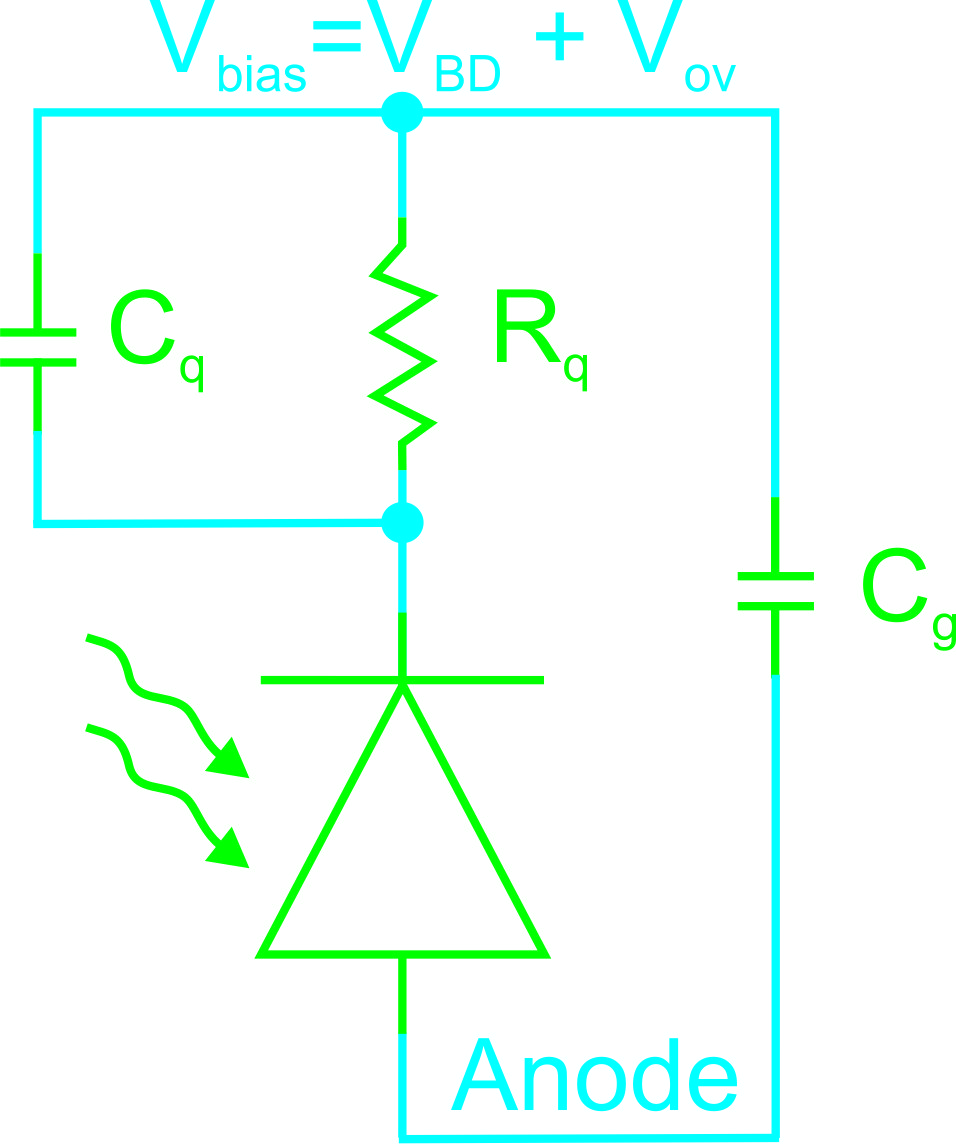 Recharge
Fast Trigger Concept
Wired-OR Connection:
Step: of every Row
Step: of every row-wise Wired-OR Connection (final)
1.
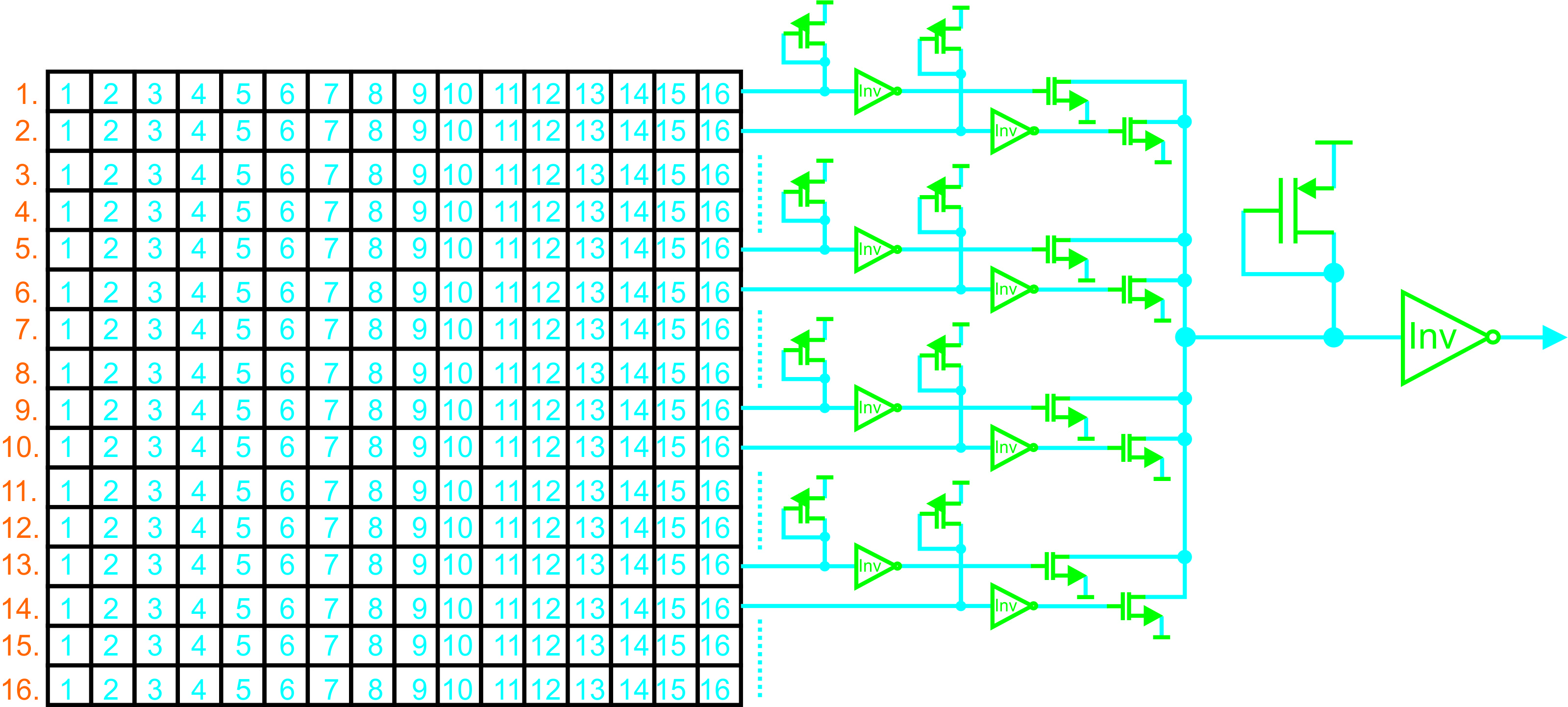 2.
Trigger
Delay Times – Fast Trigger
Time Delay from Event
until Output triggers
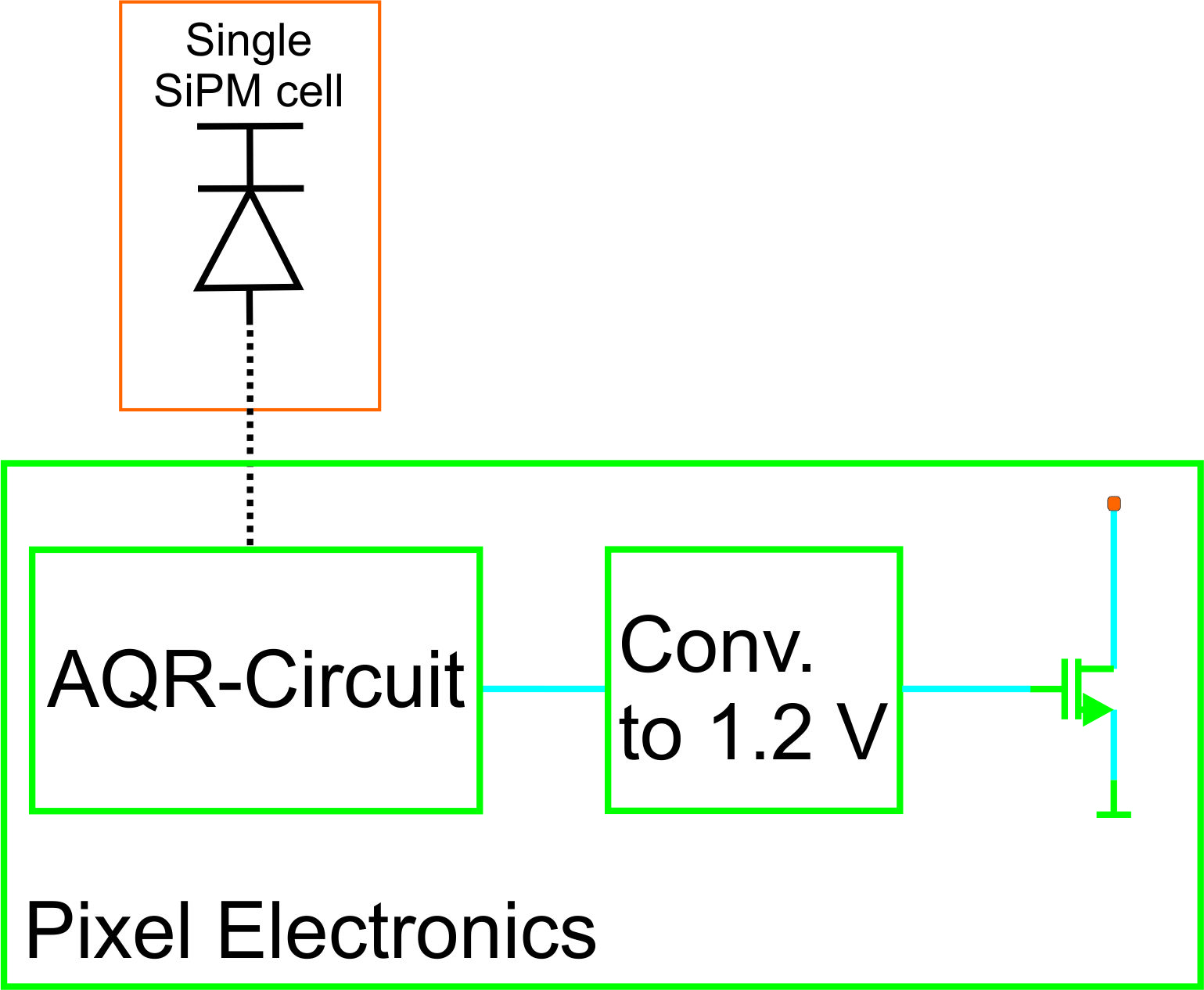 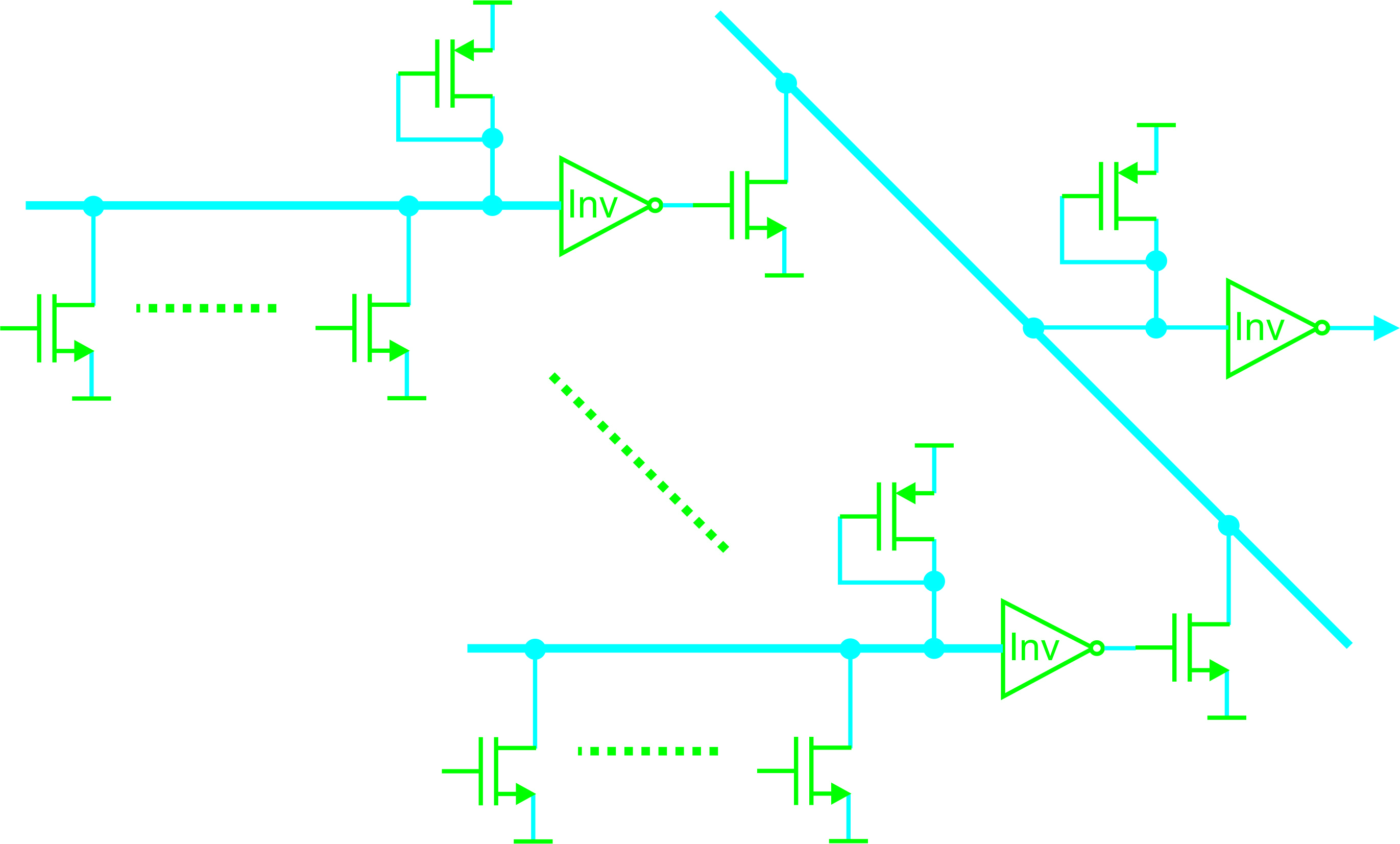 Decision: 1 TDC for Matrix or for every Row
Slow Trigger Concept
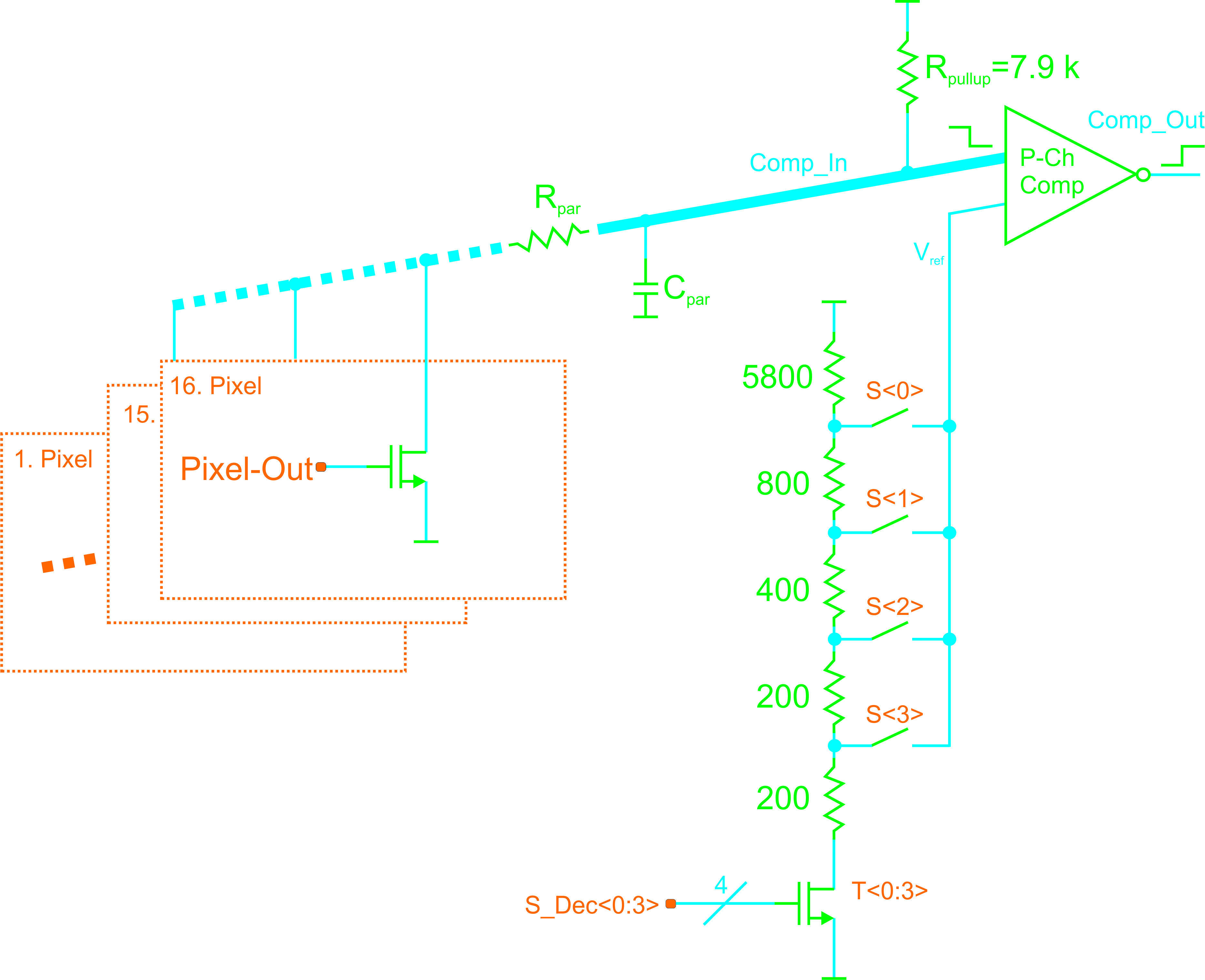 Realization for 1st Row in Matrix
Adjustable Threshold for Trigger Condition (1-4 Pixel)
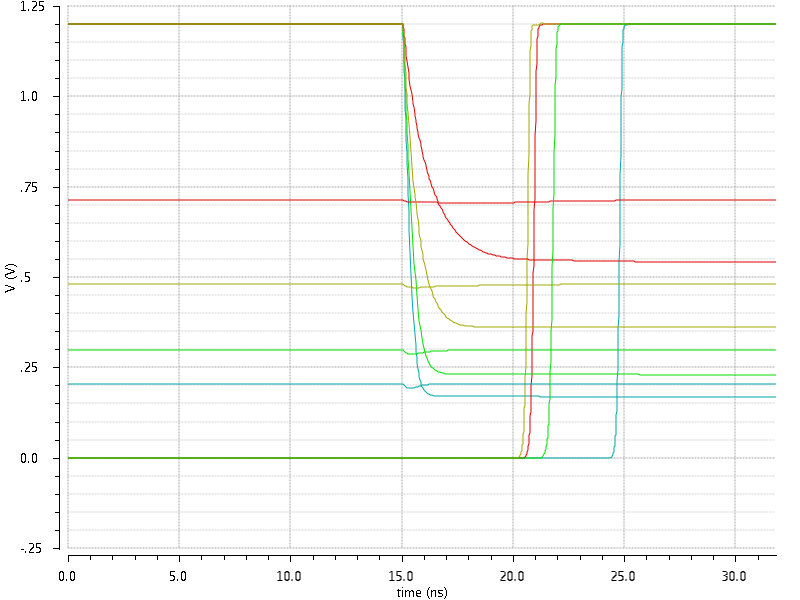 Comp_In
Comp_Out
Ref: 1 Pixel
Ref: 2 Pixel
Ref: 3 Pixel
Ref: 4 Pixel
Timing Test Concept
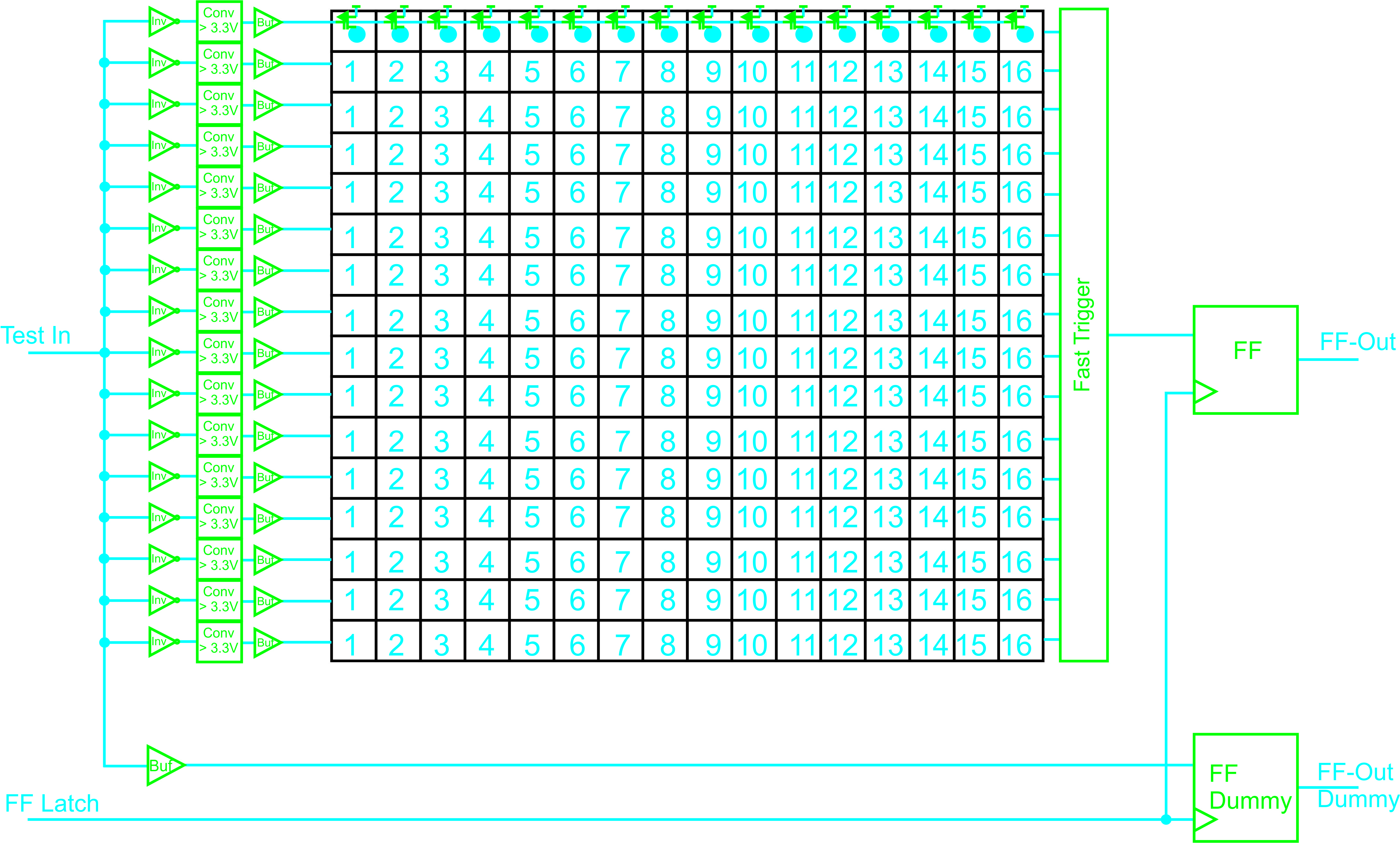 Pixel Electronics – with Test Input
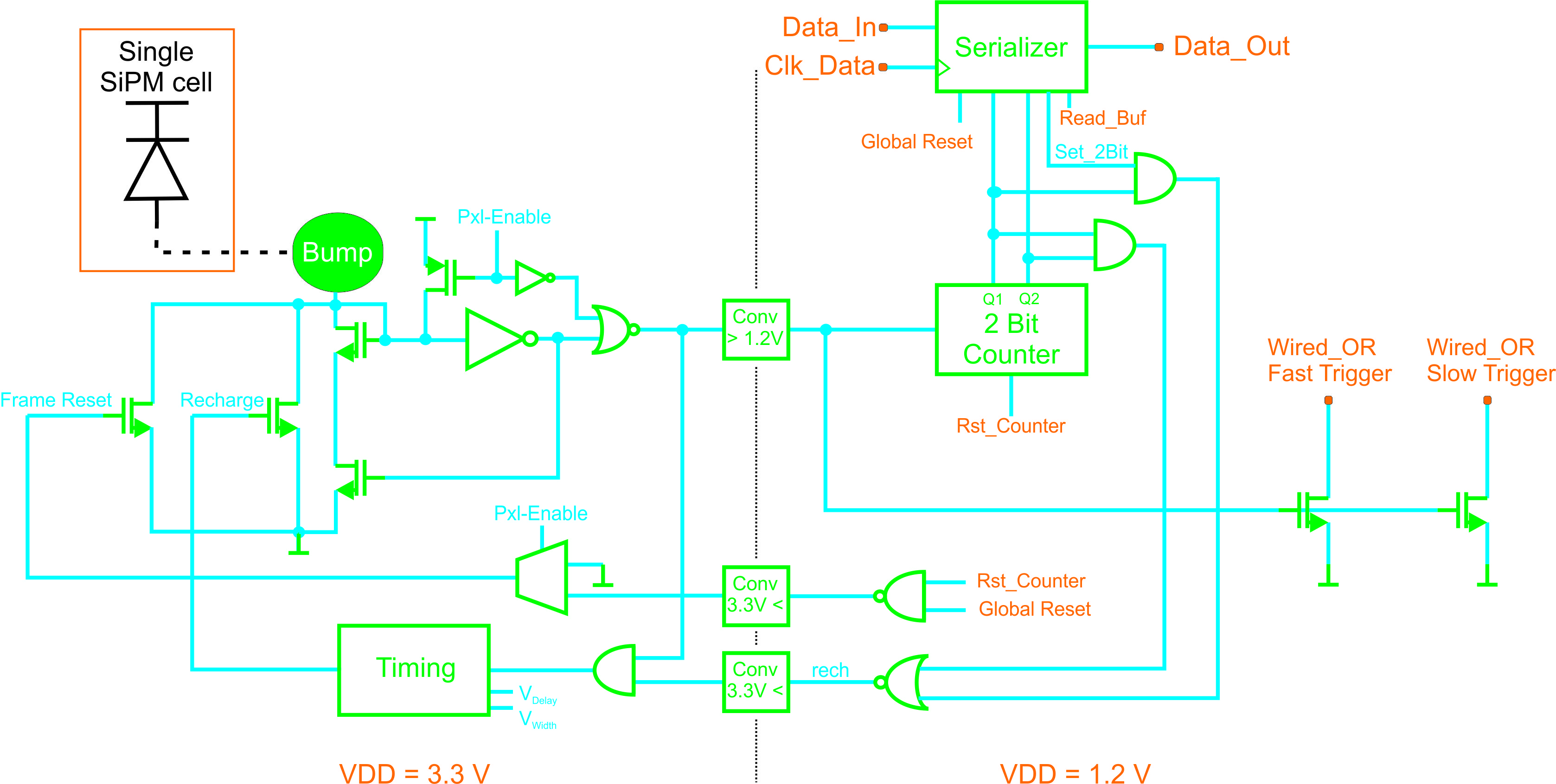 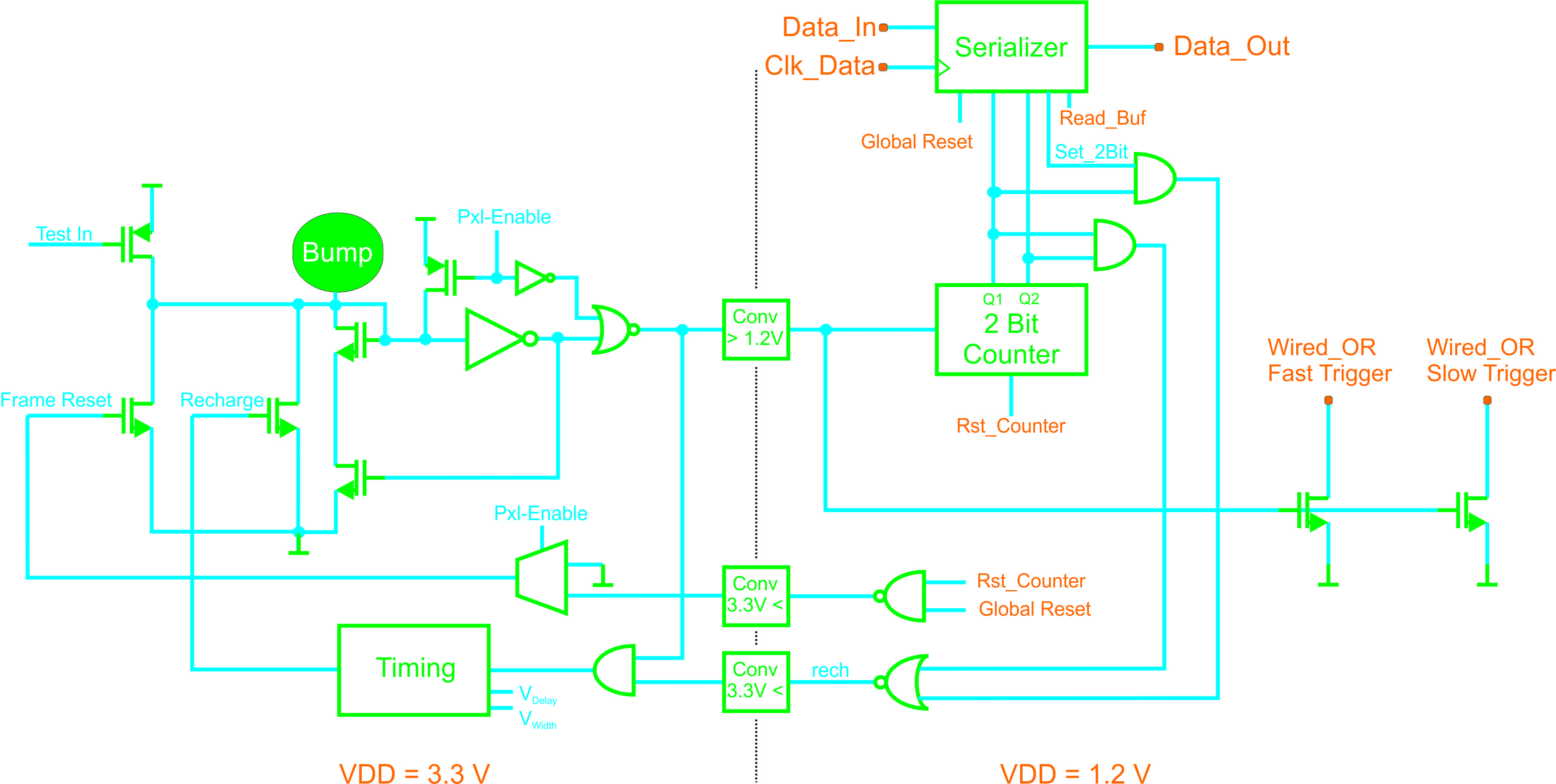 Timing Test of every Pixel possible due to Masking
Timing Test
Trigger
TestIn
DUT
FF Out
FF
Latch
Reset
FF Out Dummy
FF-
Dummy
TestIn
Latch
n∙∆t
td
Trigger
Latch
1
Frequency distribution of FF Out and FF Out Dummy
td
0.5
∆t
0
N∙∆t
Test Set-up
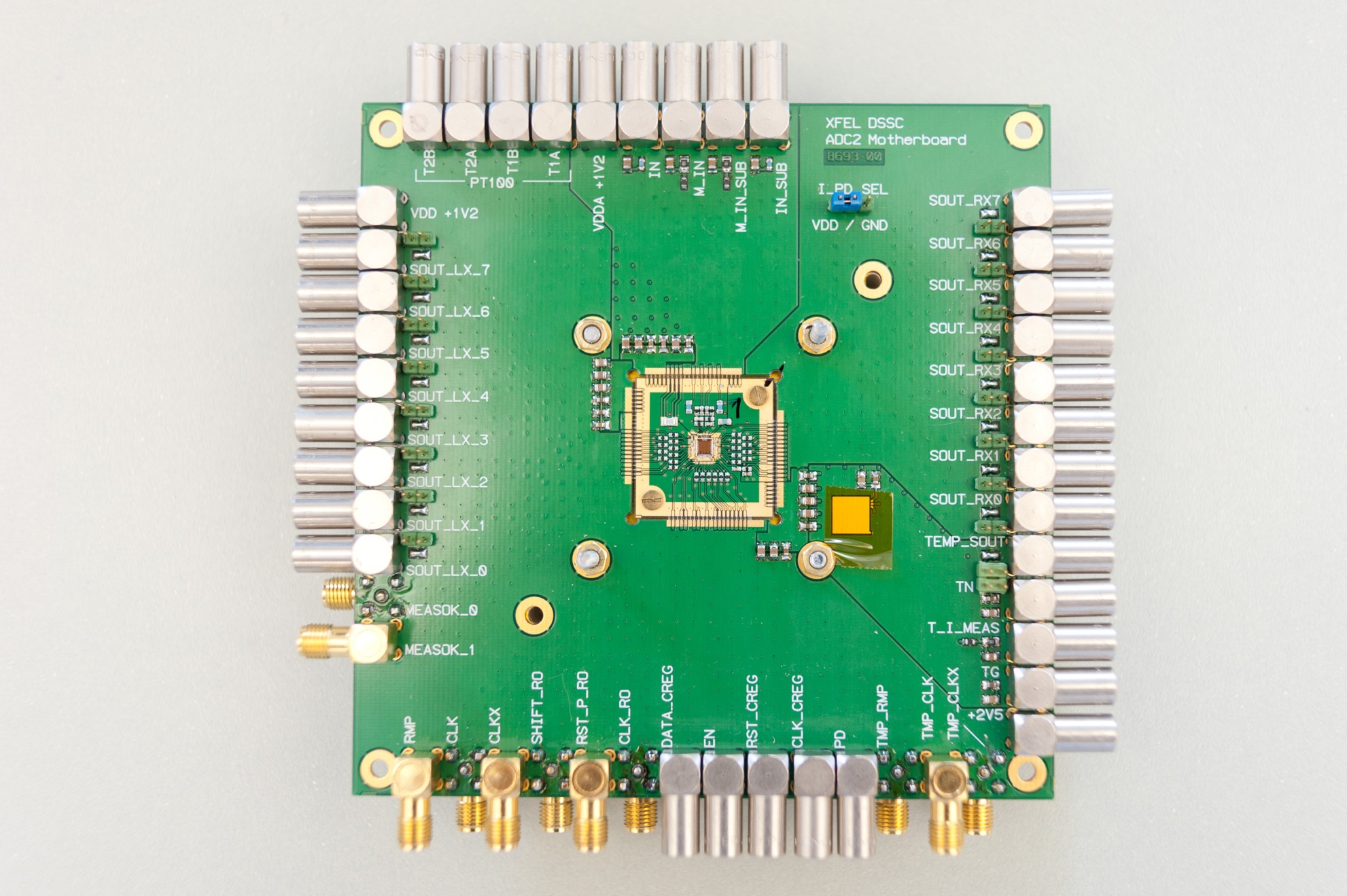 Usage of an existing Testboard
Hybrid removable
1. Hybrid-Version only with Test ASIC
2. Hybrid-Version with Sensor and ASIC
Installation of Test Set-up will be done by the summer student Alessio Borgheresi (22.07.-11.09.)
Oscilloscope is ordered
DTG and Logic Analyzer exist
1. Hybrid-Version
PCB Layout designed
Costs: ≈800 €
Delivery Date: End of July
4-Layer Design
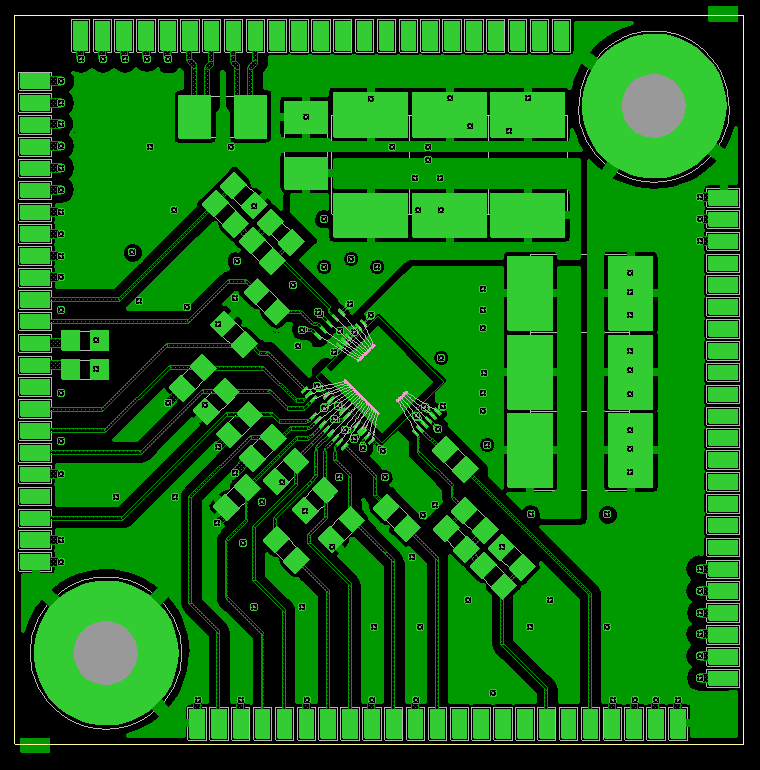 Interconnection with Sensor
20 ASICs will be send to PacTech
For UBM and solder balling of 30-µm balls
PacTech needs at least 10 setup chips
Costs: ≈10k €
≈5300 € for electroless Ni/Pd/Au under bump metallization
≈4500 € for single chip solder balling SB2 on Ni/Pd/Au UBM
For connecting with an Interposer or Sensor
max. 10 ASICs with solder balls would be available for Flip-Chip Bonding with Sensor chips at HLL
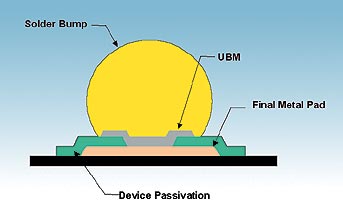 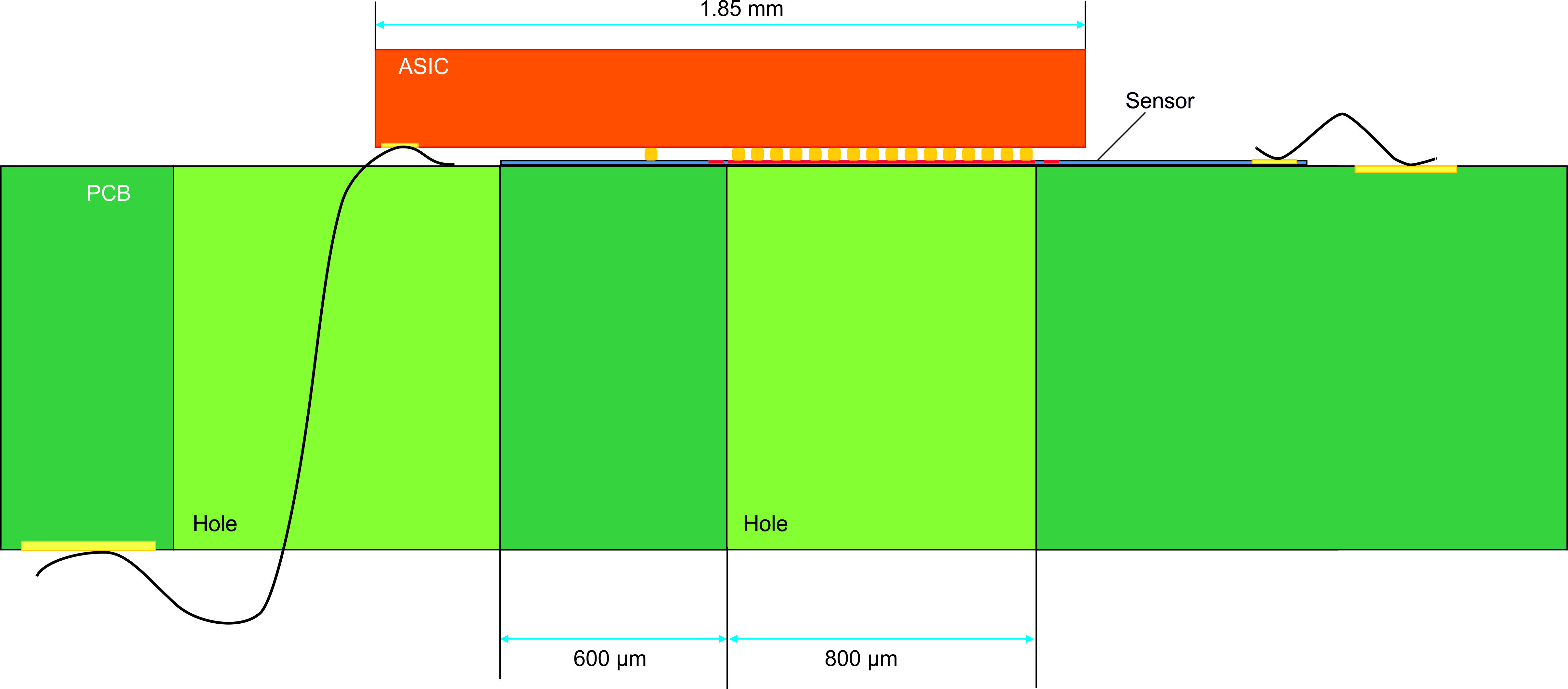 2. Hybrid-Version
Layout Design can start when we have detailed Sensor Information
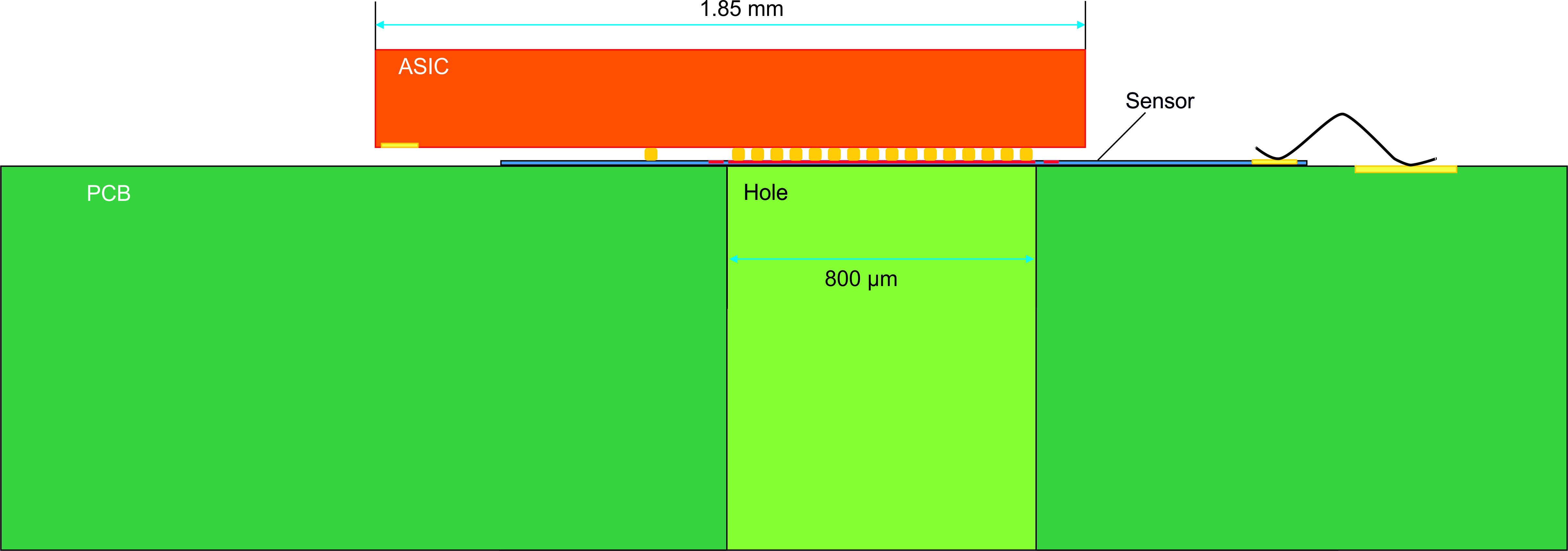 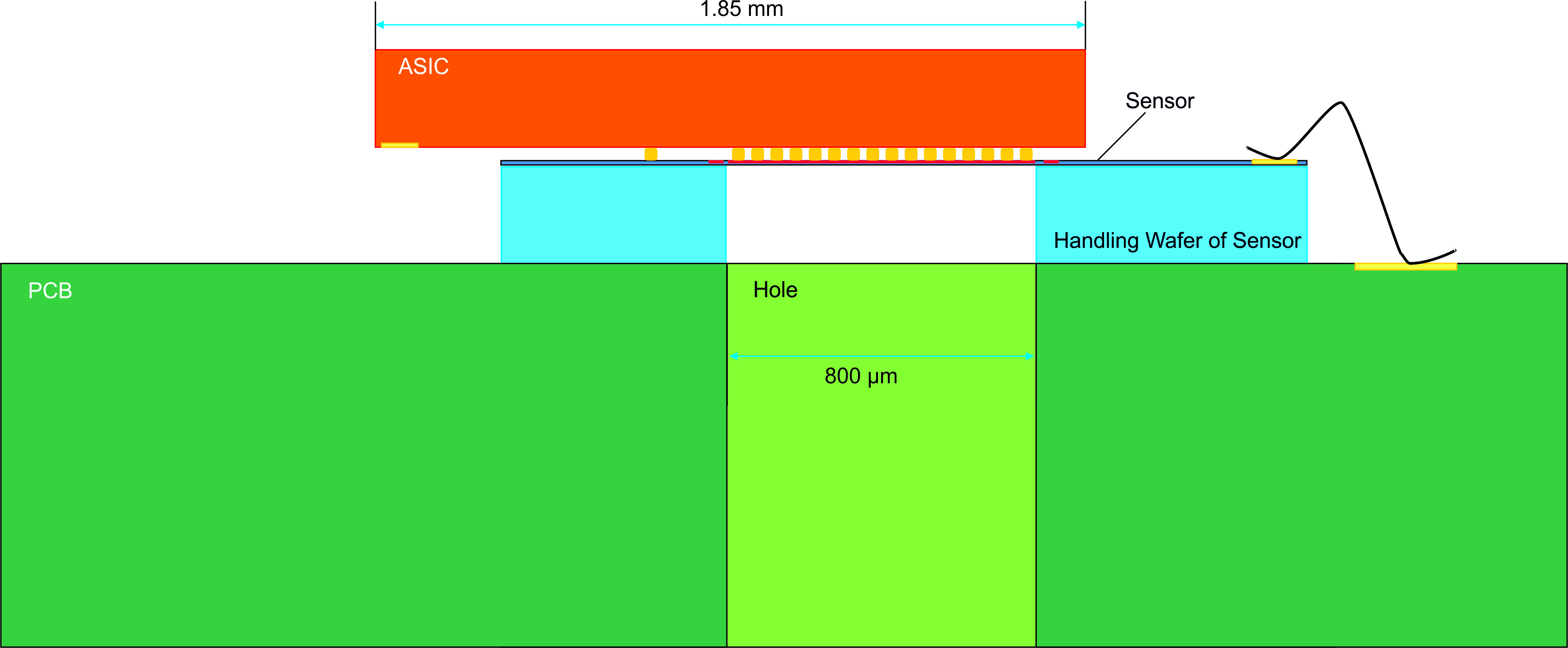 Questions
Sensor Schedule
Detailed mechanical Structure of the Sensor
Sensor Connnection
Sensor Tests
Status: Design of Teststructures (Dummies with Daisy-chain structure) for Pac Tech and Flip-Chip-Bonding (Assembly at HLL)
Future Plans for analog and digital SiMPIs
Next Steps
ASIC Test
Design of 2. Hybrid
ASIC + Sensor Test
Hiring of PostDoc
Further Design Activities
TDC
Validation Logic for total Matrix
Multiplexing of Hit Matrix
Sequencer
2nd ASIC Submission in May 2015
End
Thank you!









Project Wiki-Page: fec-sipm.desy.de